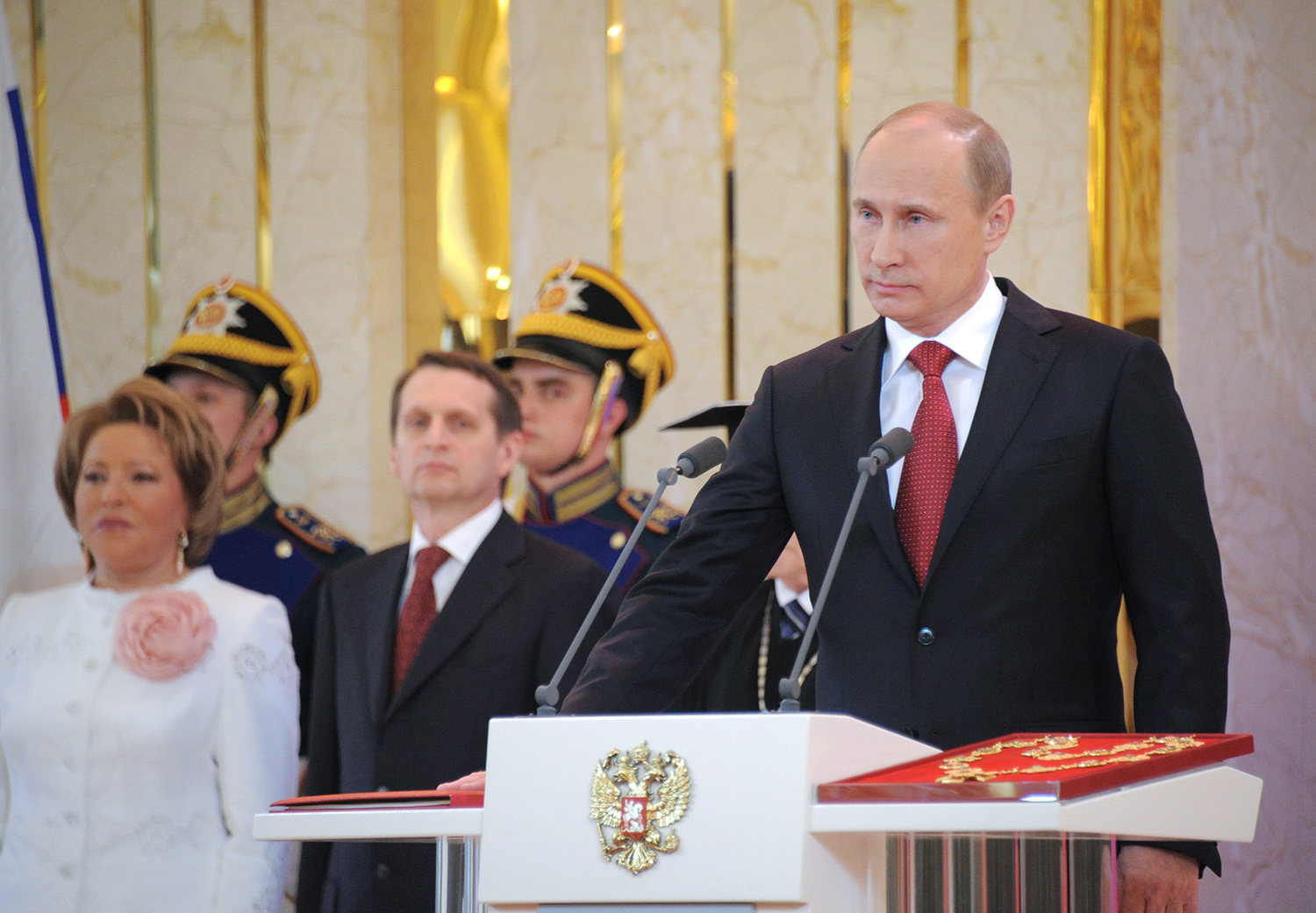 Новороссийский колледж строительства и экономики
Выполнила студентка группы Ф-11-22
Ивченко Е.В.
Руководитель : Андреева Р.А.
Вступление в должность Президента В.В. Путина. Основные направления внутренней и внешней политики.
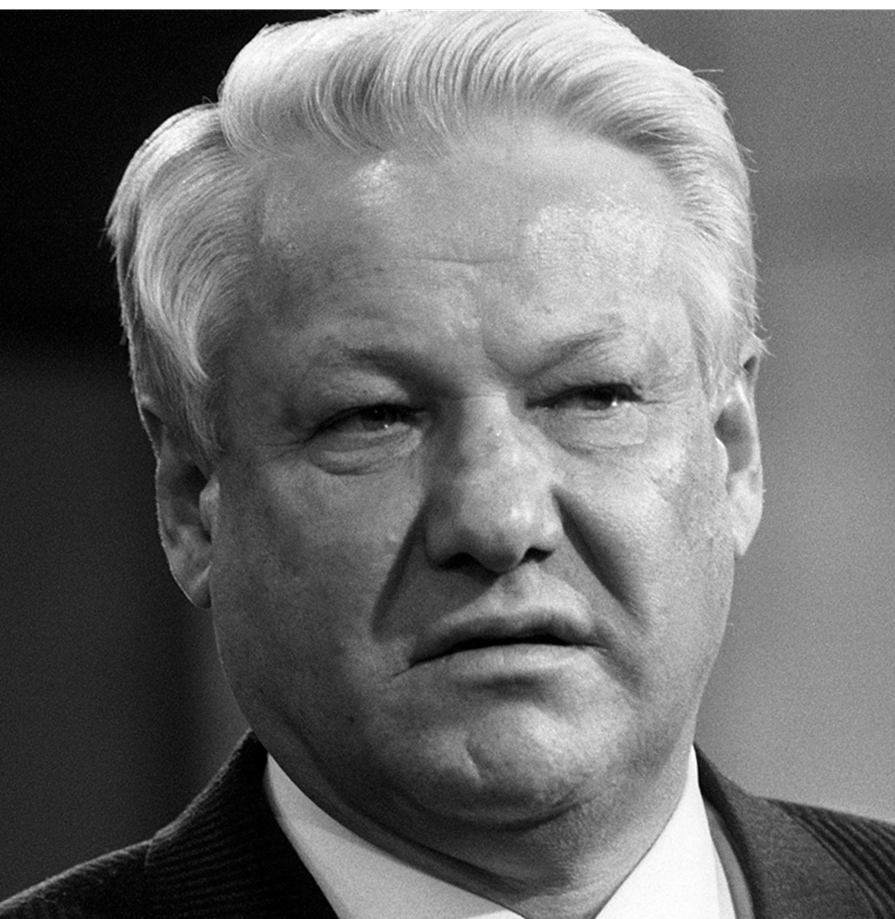 Развитие политической системы в 2000–2008 гг.
31 декабря 1999 г. президент России Б. Н. Ельцин в новогоднем обращении к россиянам объявил, что уходит в отставку, и назначил председателя Правительства РФ Владимира Владимировича Путина (род. 1957) исполняющим обязанности главы государства.
26 марта 2000 года настал день голосования. В списки избирателей было внесено 109,372 миллиона человек. Более 186 тысяч избирателей страны проголосовали досрочно. Явка на выборы составила 69%. За Владимира Путина было подано 52,9% голосов, его ближайший соперник Геннадий Зюганов набрал лишь 29%. Путин победил в 85 из 89 субъектов Федерации.
Вечером в день выборов Путин, уже почти официально ставший президентом, встретился с главой миссии ОБСЕ, поблагодарив ее за внимание к делам России.
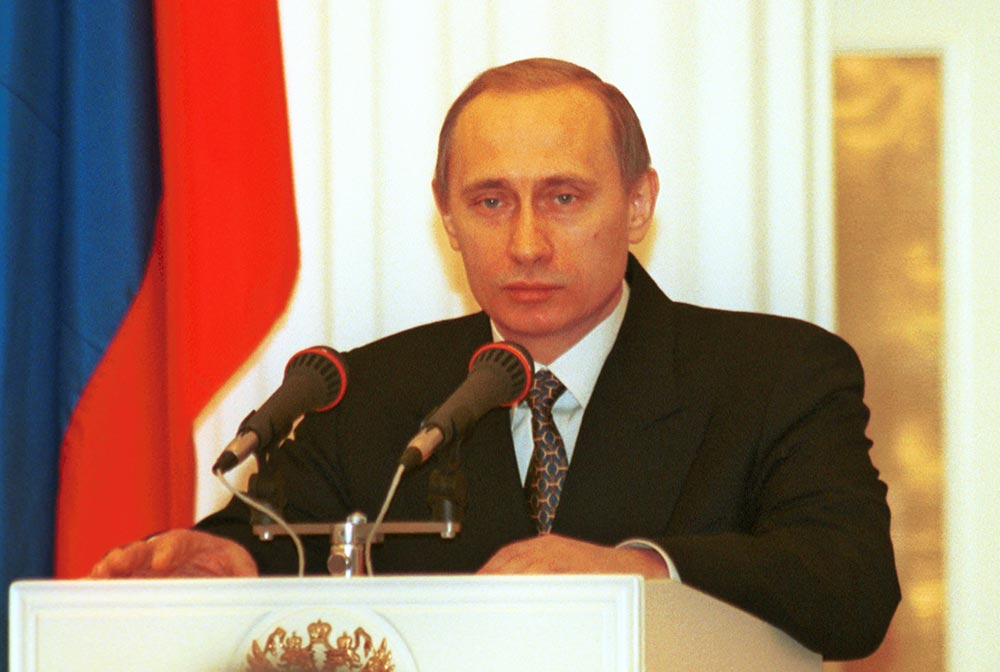 7 мая в Андреевском зале Большого Кремлевского дворца состоялась торжественная церемония вступления в должность второго президента России. На церемонии приуставали около полутора тысяч человек: 448 депутатов Госдумы, 175 членов Совета Федерации, 19 судей Конституционного суда России, представители правительства Российской Федерации, федеральных органов государственной власти, дипломатический корпус и главы дипломатических миссий. Президент Путин принёс присягу на тексте Конституции РФ, после чего первый президент Ельцин вручил ему символ президентских полномочий — регалии ордена «За заслуги перед Отечеством».
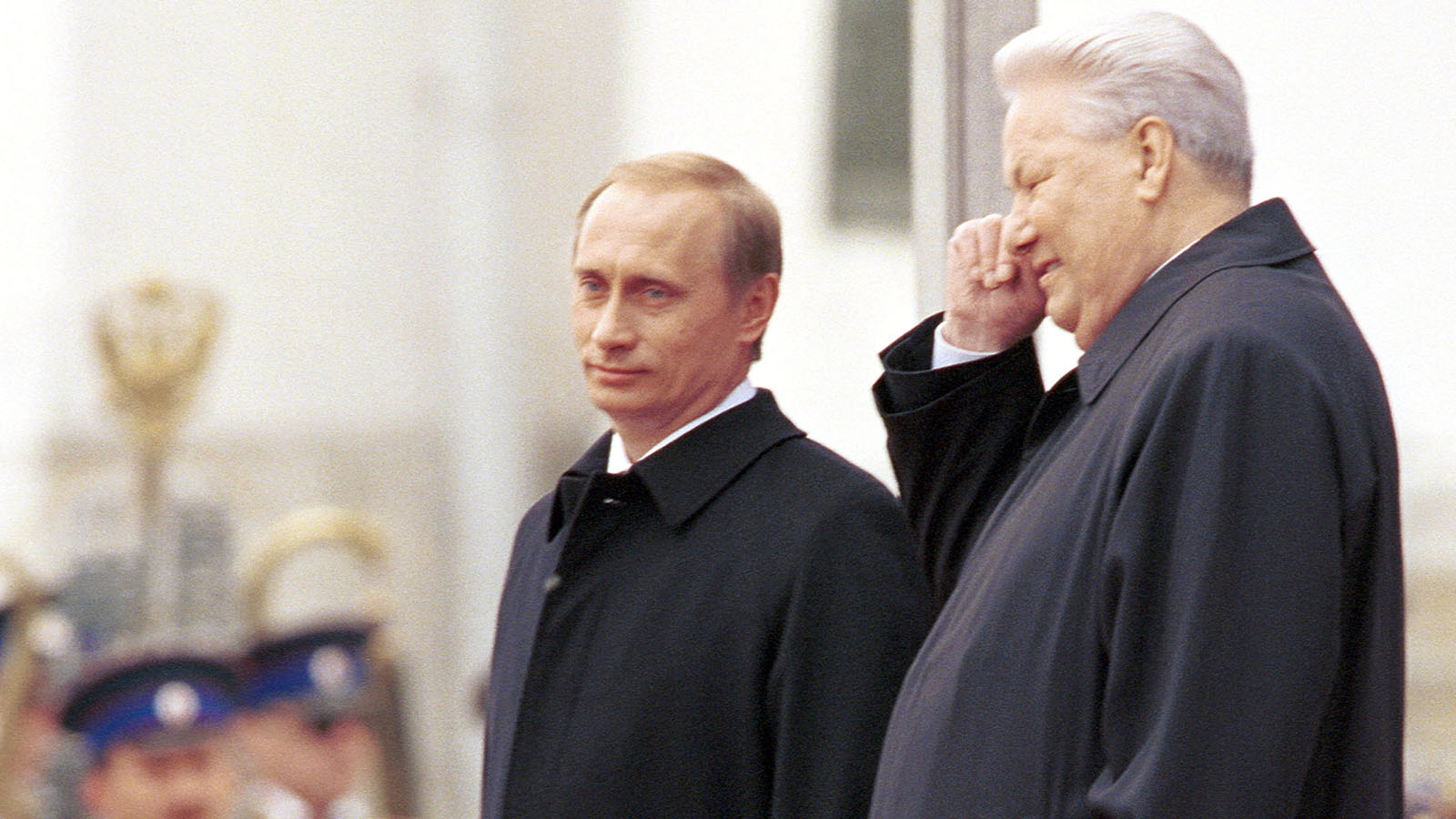 Ельцин произнес небольшую речь, сказав слова, которые запомнились всем: «С этого дня начинается официальный отсчет президентства Владимира Путина. Я передаю ему не просто символ президентской власти, он получает главное — ответственность за судьбу страны, всех россиян. Поэтому сегодня хочу пожелать вам, Владимир Владимирович, успехов и удачи. Россияне вас помнят, и вместе с ними вы будете идти вперед. Эти слова искренние, идут от самого сердца, и я не могу иначе, поскольку все это прошло через меня. Ваша цель — оправдать эти надежды, и хочу повторить слова, которые я вам когда-то говорил: „Берегите Россию“».
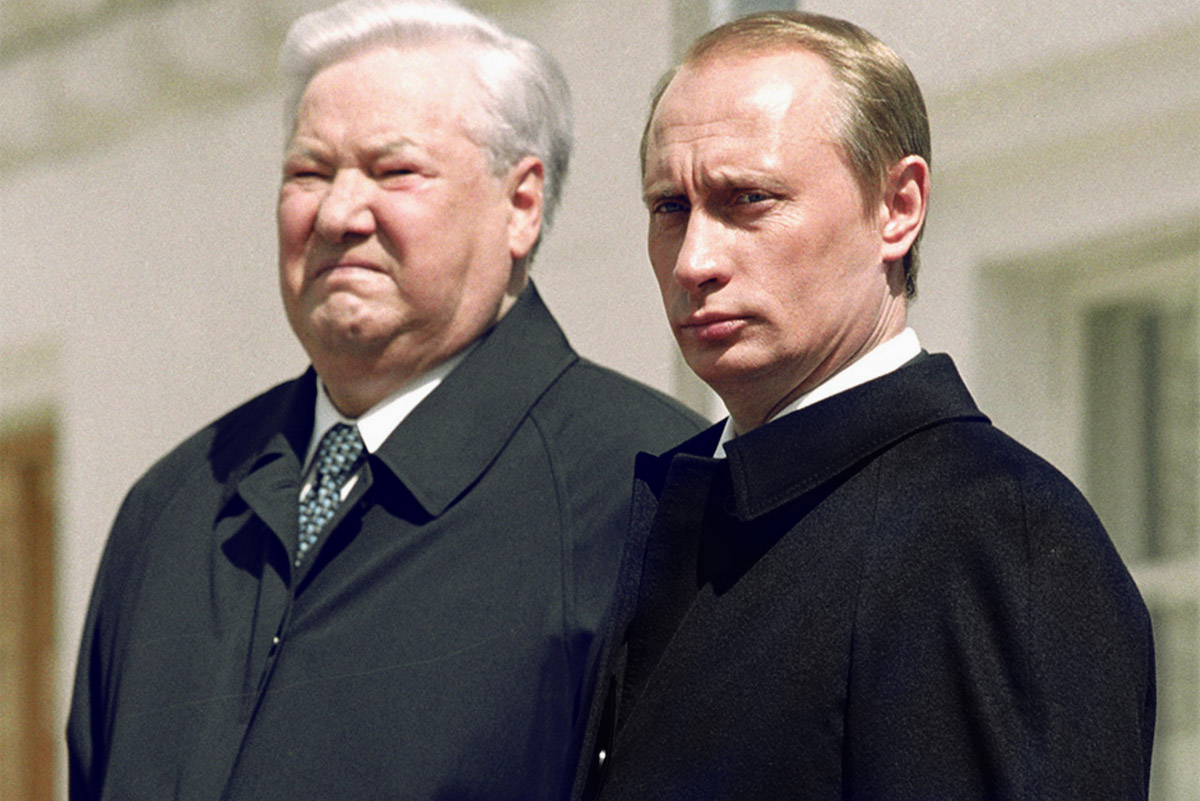 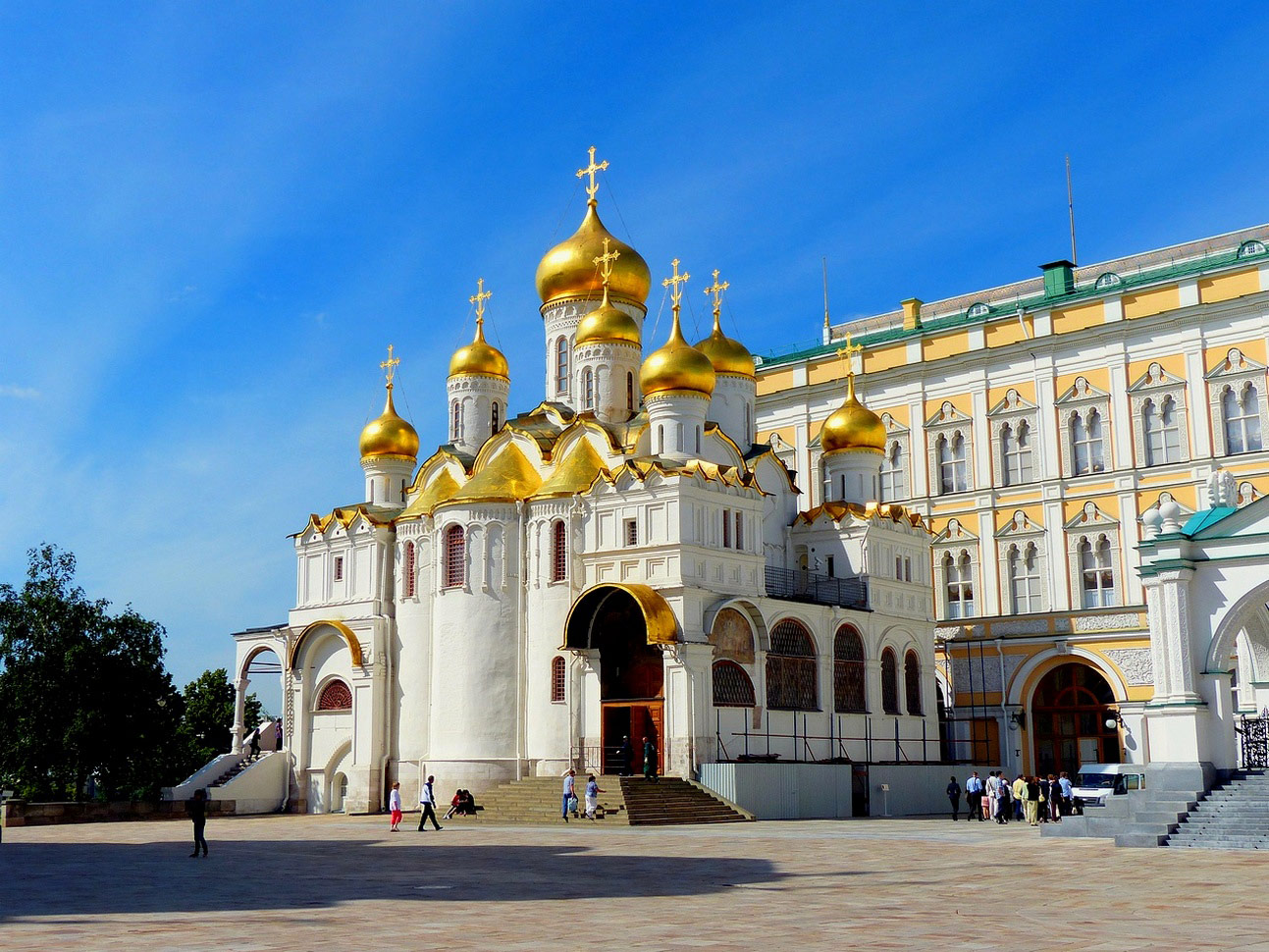 После церемонии состоялся парад Президентского полка и торжественное богослужение в Благовещенском соборе Московского Кремля, которое вел патриарх Московский и Всея Руси Алексий II.
Внешняя политика Владимира Путина
Как только Путин пришел к власти в 2000 году, он утвердил Концепцию внешней политики Российской Федерации. В 2004 году внешняя политика Путина все так же активно развивалась. Президент официально побывал в Китае, где подписал соглашение о передаче острова Тарабарова и Большого Уссурийского острова. Президент часто заявляет общественности и журналистам, что разрушение СССР считает геополитической катастрофой и призывает к возврату РФ статуса самого могущественного государства в мире.
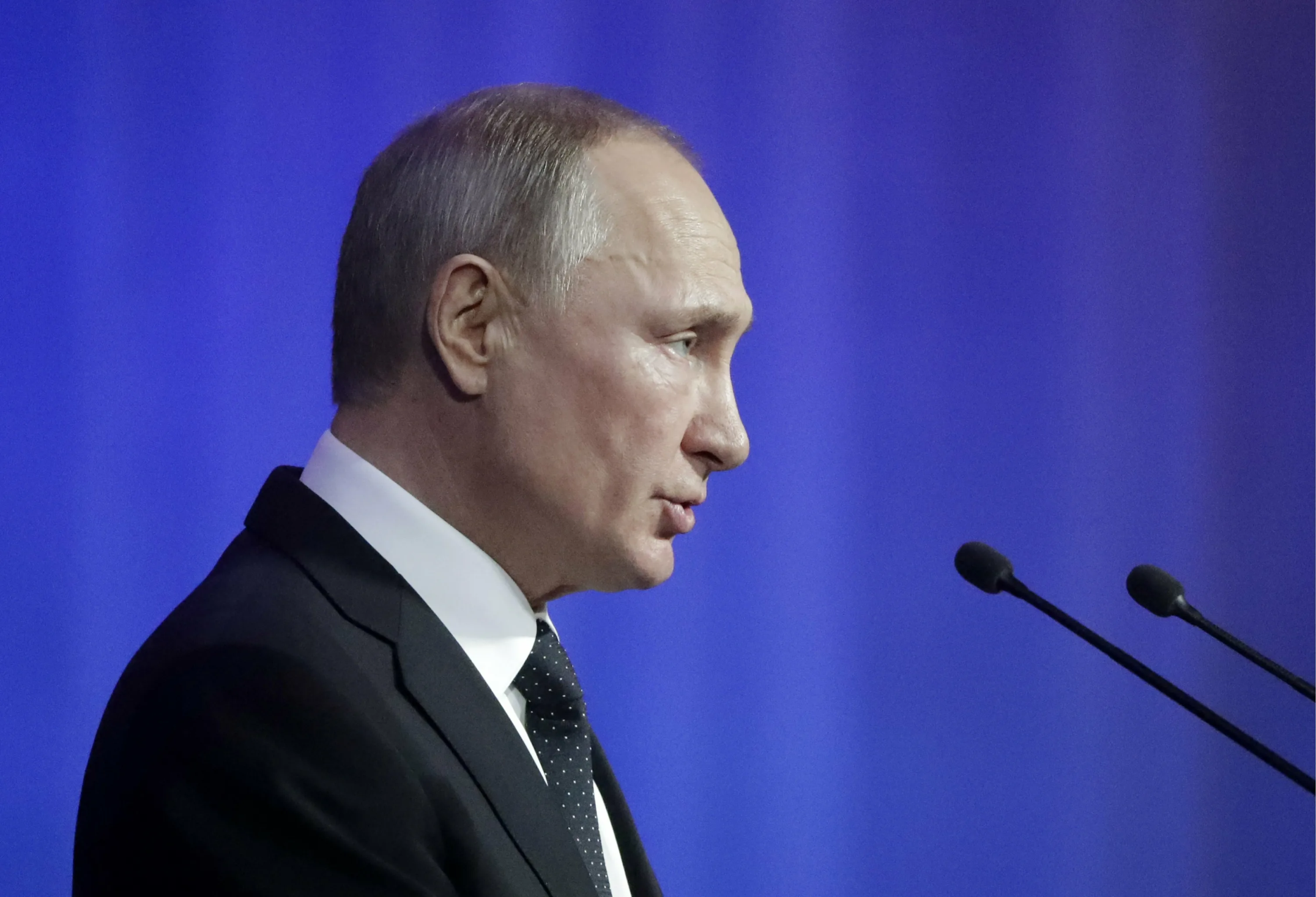 Правда, до 2004 года внешняя политика Путина мало интересовала, глава государства был занят внутренней политикой страны. В том же году он отменил ельцинский закон о разделе продукции. После этой отмены огромные денежные суммы от нефти и газа начали поступать в государственную казну РФ. Многие ученные считают, что именно эта отмена привела Российскую Федерацию к настоящей независимости, а также положила начало суверенитету страны. Но такое положение государства не устроило Запад.
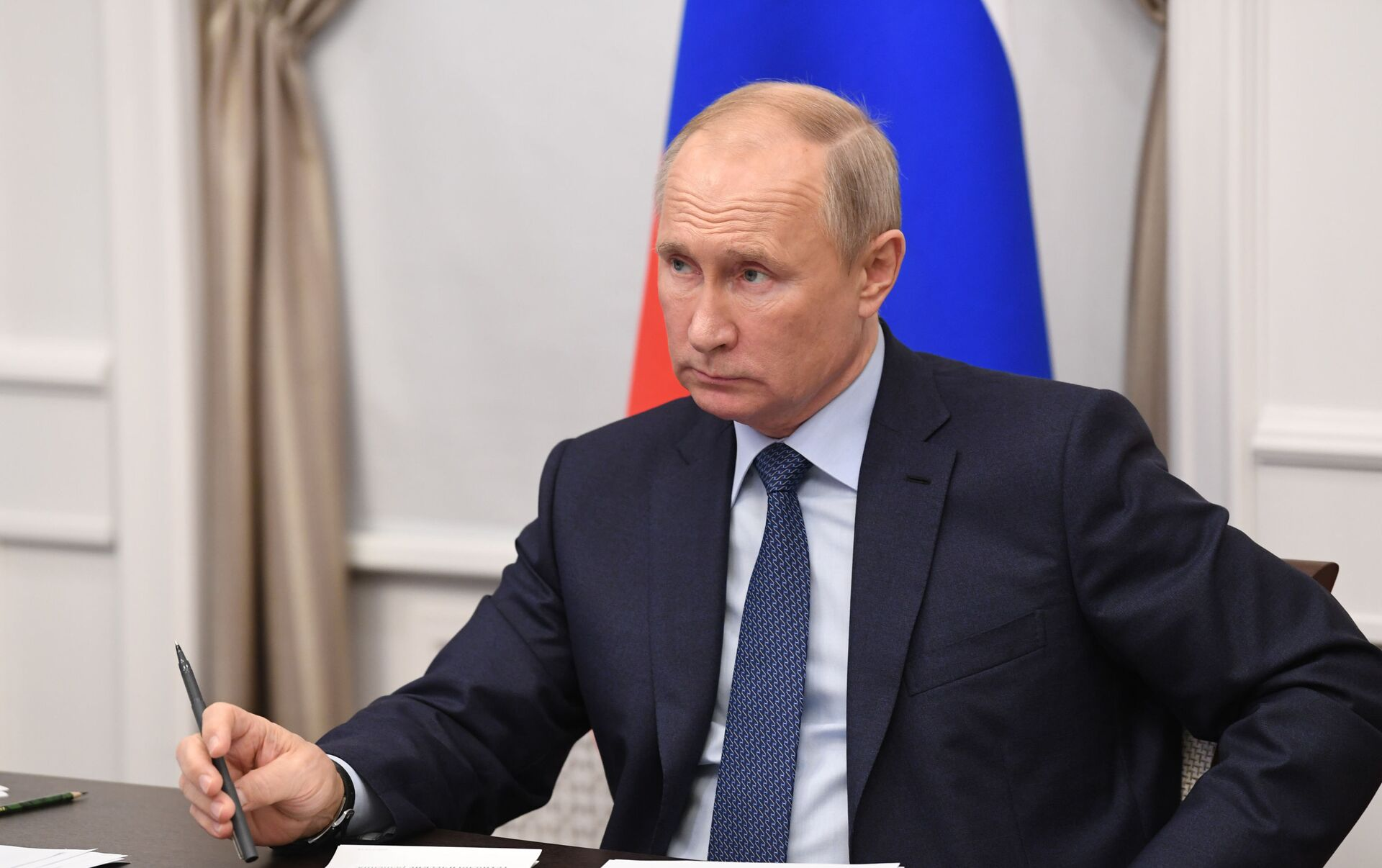 В 2004 году в России произошла волна терактов с участием чеченских боевиков. Для того чтобы предотвратить теракты, были проведены реформы в милиции и ФСБ, а также усилились контртеррористические меры. Внешняя политика Путина, кратко изложенная нами в статье, за 2016 год оказалась тяжелой: и неразрешенный конфликт на территории Украины, и отсутствие положительного результата Минских договоренностей, и продление санкций со стороны Европейского Союза. В 2007 году внешняя политика президента Путина окончательно отошла от международной стратеги первого президента России.
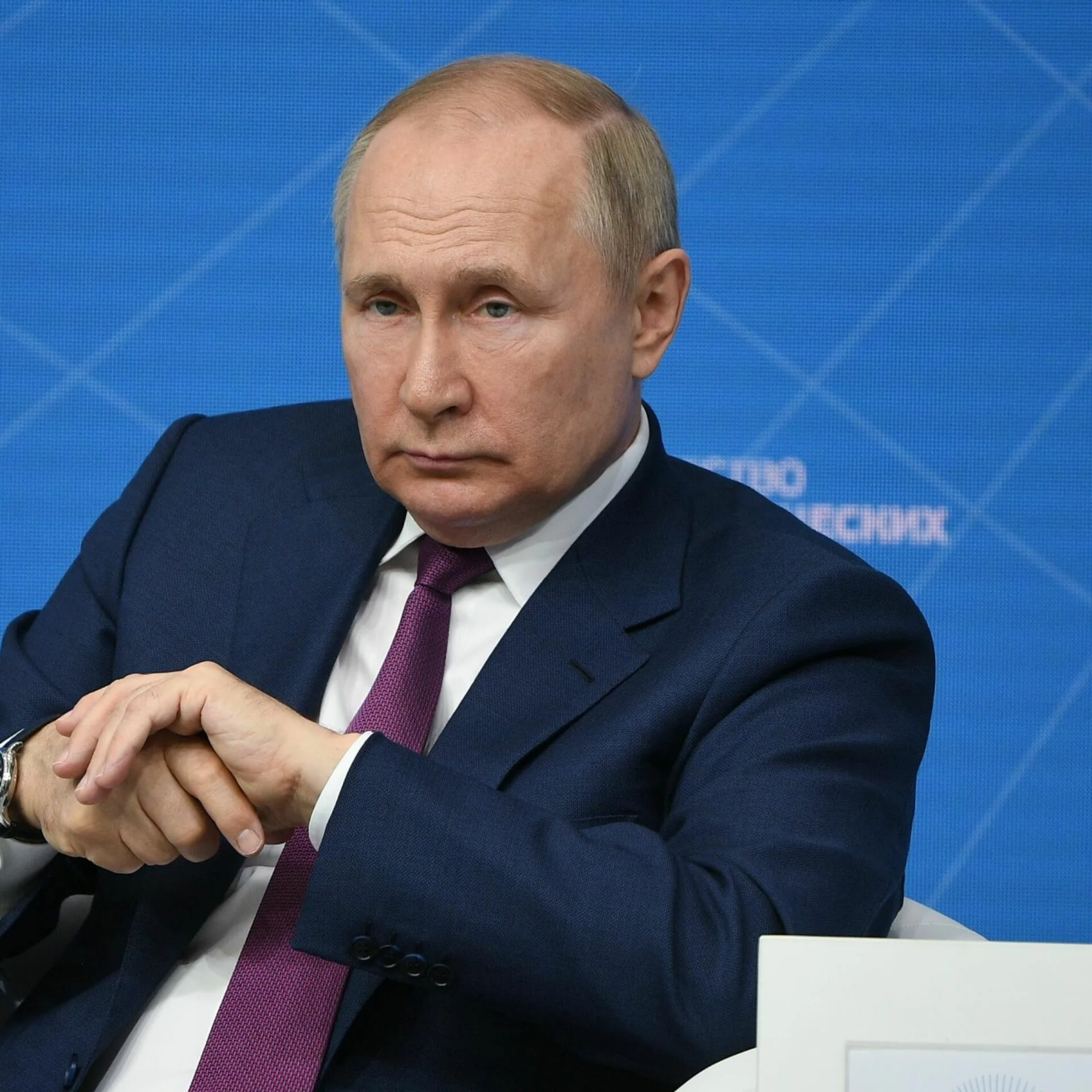 Внутренняя политика главы правления РФ 
В РФ было большое количество социальных, экономических и политических проблем. Внутренний валовый продукт России был в десять раз меньше, чем у США, и в 5 раз меньше, чем у Китая. Уже 25 февраля 2000 года В. Путин опубликовал «Открытое письмо» к народу, где были четко прописаны шаги для восстановления и дальнейшего развития государства, обозначены планируемые реформы и политический курс.
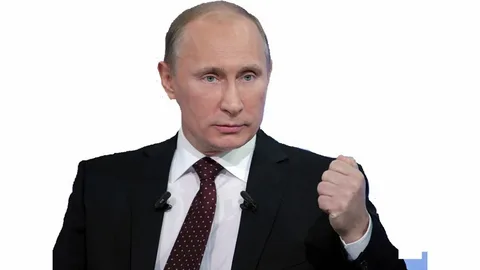 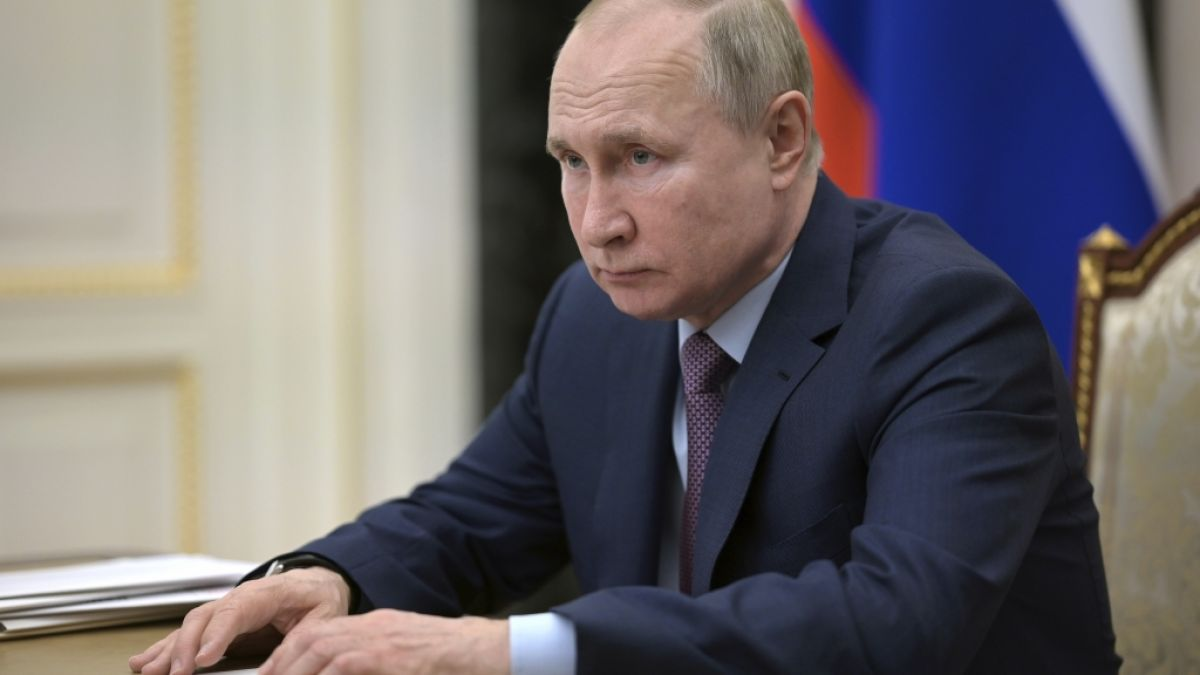 Четыре основных принципа, которые прозвучали в «Открытом письме» Владимира Владимировича: активная борьба с бедностью населения; защита внутреннего рынка от преступных группировок и местных олигархов; возрождение национального достоинства России и русских; внешняя политика Путина как президента должна быть построена на защите национальных интересов. С этого момента правительство во главе с президентом начало борьбу с незаконопослушными олигархами и активно поддерживало средний и малый бизнес. В мае 2000 года президент начал проводить федеративное преобразование.
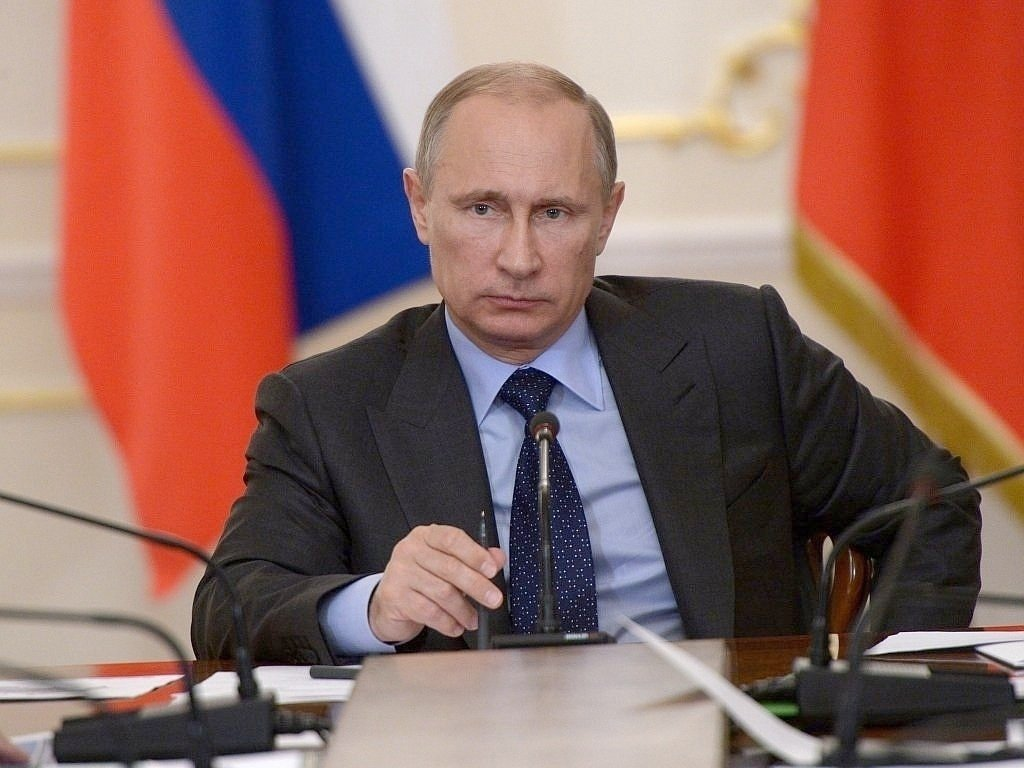 Путин пошел по новому пути решения социальных проблем и назвал его «курс на инвестиции в человека, что означает – в будущее самой страны». Политика государства поставила целью улучшение и повышение уровня жизни граждан. Начался процесс восстановления особо запущенных сфер: сельского хозяйства, образования, здравоохранения и жилищной сферы. Было закуплено около сорока тысяч единиц диагностической техники и тринадцать тысяч автомобилей скорой помощи. Приблизительно 1,3 миллиона нуждающихся женщин из бедных слоев населения и около 300 тысяч детей получили бесплатную медицинскую помощь.
Ещё во время первого президентского срока В. В. Путин начал административную реформу, направленную на укрепление власти. Она предусматривала сокращение вмешательства государства в дела бизнеса, разграничение полномочий федеральных и местных органов исполнительной власти.
 Главная  цель реформы: повышение эффективности управления.
 Предполагалось также сократить чиновничий аппарат. 
С 2006 по 2008 г. проходил второй этап реформы.
 Её цели:  разработка стандартов оказания государственных услуг,
 борьба с коррупцией, внедрение процедуры досудебного обжалования гражданами решений исполнительных органов власти.
Результат реформы: снижение контроля государства над экономикой, 
уменьшение количества лицензируемых государством видов бизнеса,
 устранение дублирования функций органов власти. 
Количество чиновников сократить не удалось: по сравнению с 1995 г., в 2008 г. их было в 1,5 раза больше. Значительно улучшилось качество предоставления государственных услуг: например, срок ожидания приёма в Федеральной налоговой службе для посетителей сократился с двух часов до 15 минут.